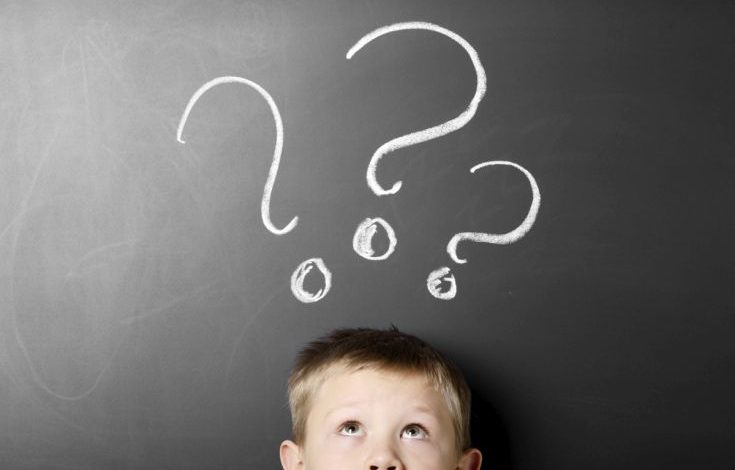 The right question
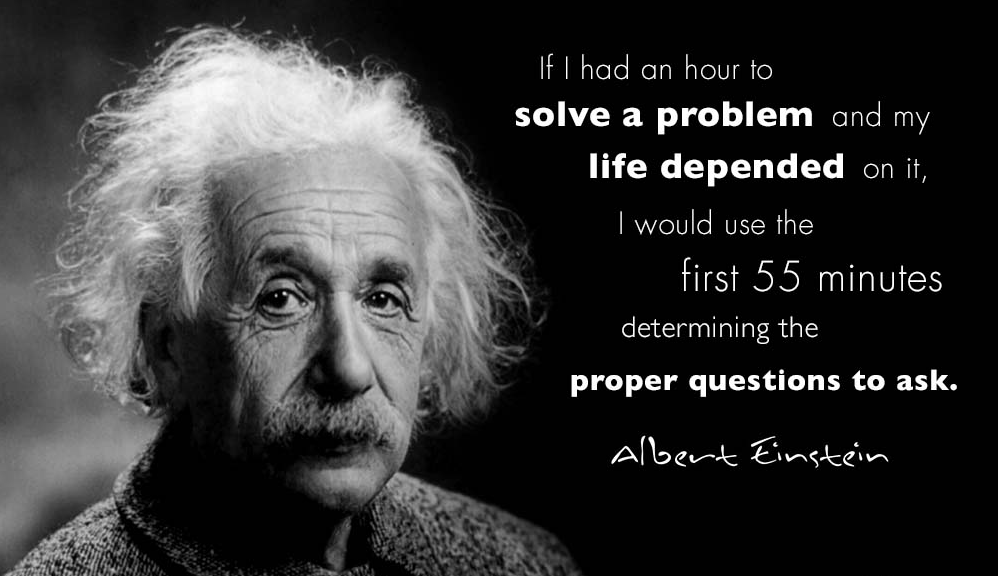 A SIMPLE REQUEST
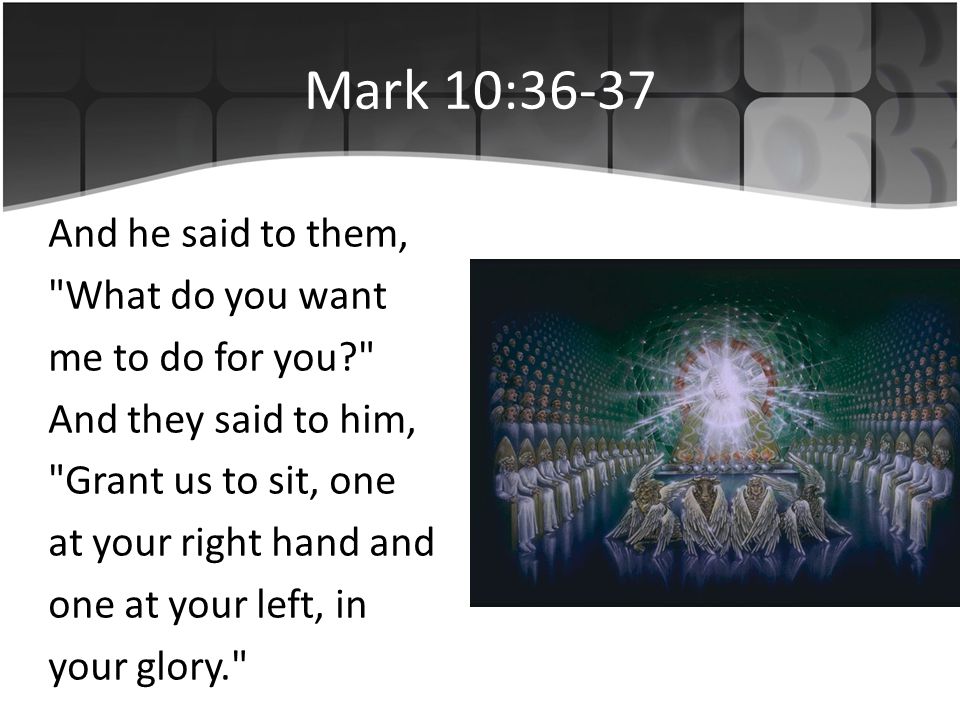 THAT’S NOT SO SIMPLE
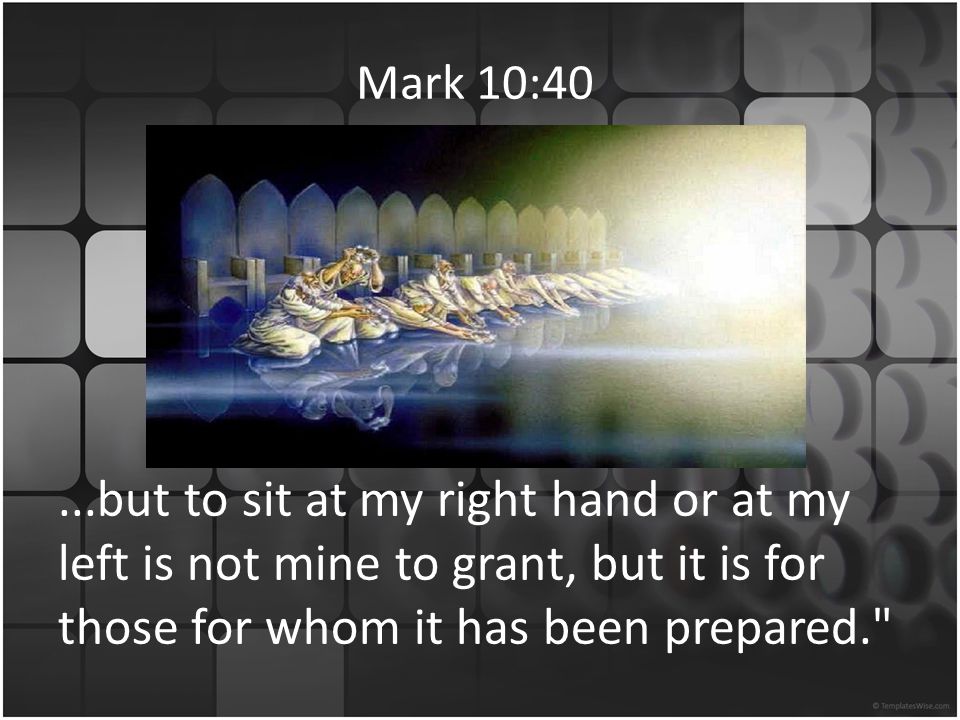 BROKEN COMMUNITY
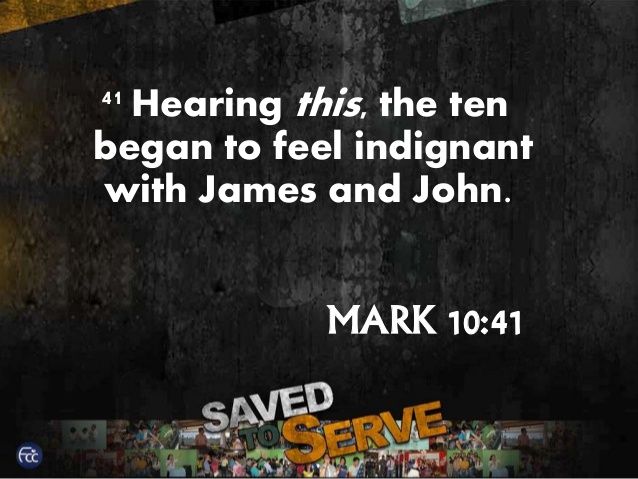 Rebuilding community
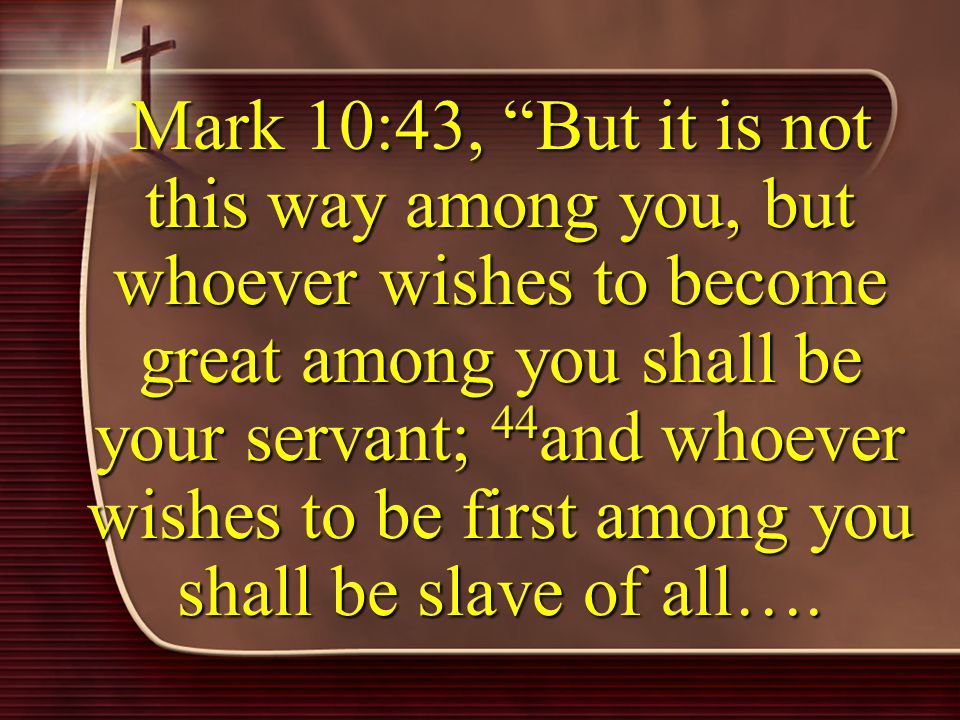 “… a ransom for many”
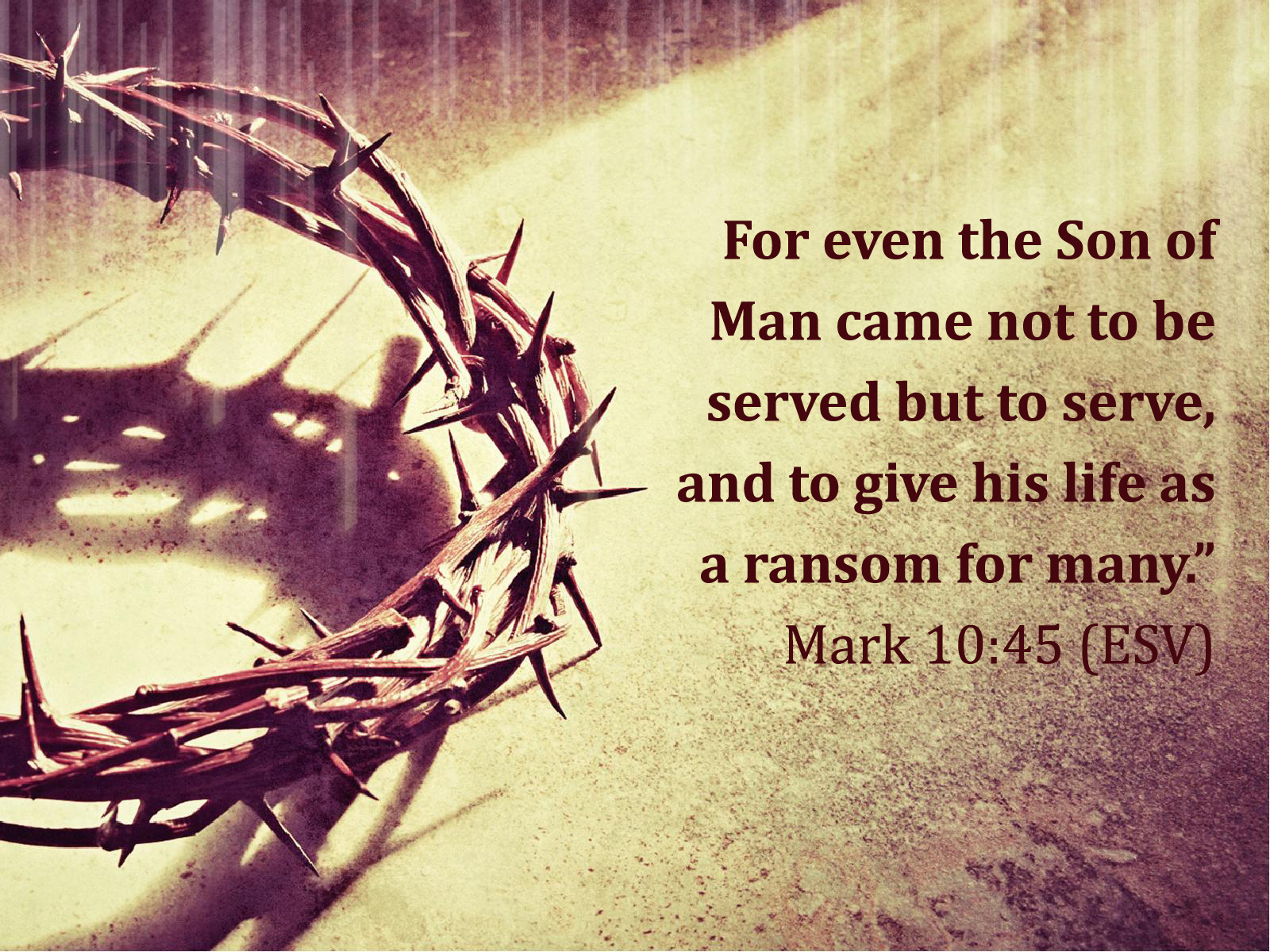